Cyclogensis perspectives
QausiGeostrophic Perspective
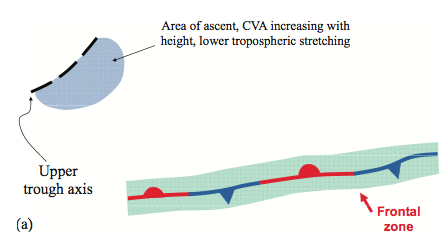 UPPER LEVEL TROUGH OVERTAKES A SURFACE BAROCLINIC ZONE:

1.) QG ASCENT LEADS TO COLUMN STRETCHING

2.) COLUMN STRETCHING “CONCENTRATES THE LOCAL VORTICITY” AND SPINS UP A SURFACE CYCLONE
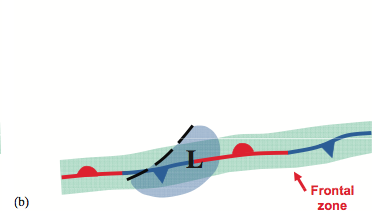 DIAGNOSE ASCENT WITH QG OMEGA EQUATION
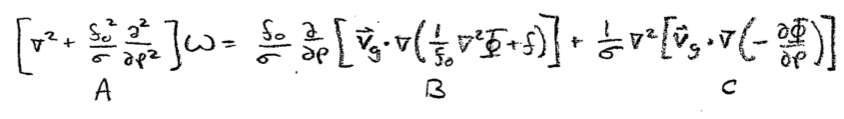 DIAGNOSE VORTICITY WITH MARGULE’S FORMULA
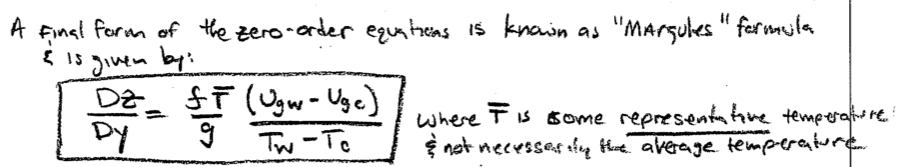 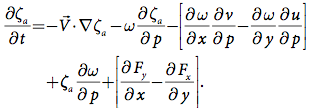 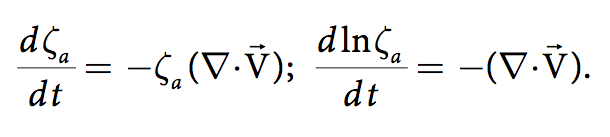 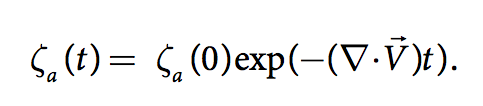 Cyclogensis perspectives
Potential Vorticity
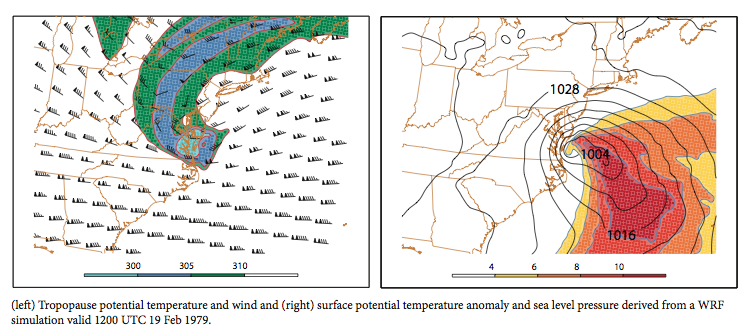 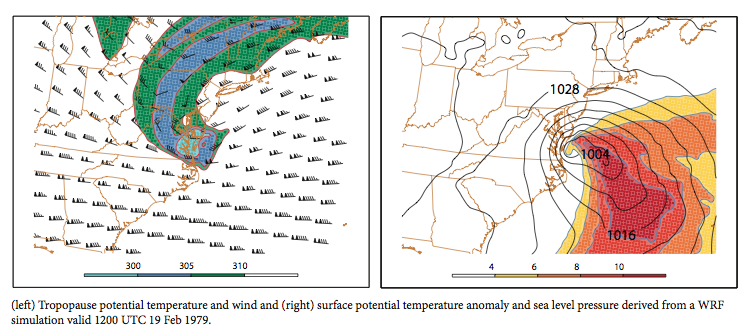 Lackman
Upper tropospheric diabatic PV destruction-> builds the downstream ridge
Startospheric “extrusion” of high PV air (cyclonic PV anomaly aloft)
Lower tropospheric diabatic PV max
Near Surface Warm Anomaly
Lets find an example on today’s weather maps!
SUMMARY OF PV DYNAMICS
Mutual Amplification:
The circulations generated by the upper PV and lower thermal anomalies superimpose to increase the amplitude of both features
“Essence” of baroclinic instability -> disturbance grows!!
Diabatic Growth:
Intense latent heating can drastically alter PV distribution, enhancing near surface cyclonic anomalies and destroying PV aloft-> contributes to the development of the “PV hook” aloft and the intensity of the downstream ridge
Cyclogenesis perspectives:
OROGRAPHIC PERSPECTIVE
OROGRAPHIC PERSPECTIVE
PV: Column stretching on the leeward side of the range favors the spin up of cyclonic relative vorticity or an increase in absolute vorticity through southward displacement
PV: Column compression on the windward slopes suppresses cyclonic development
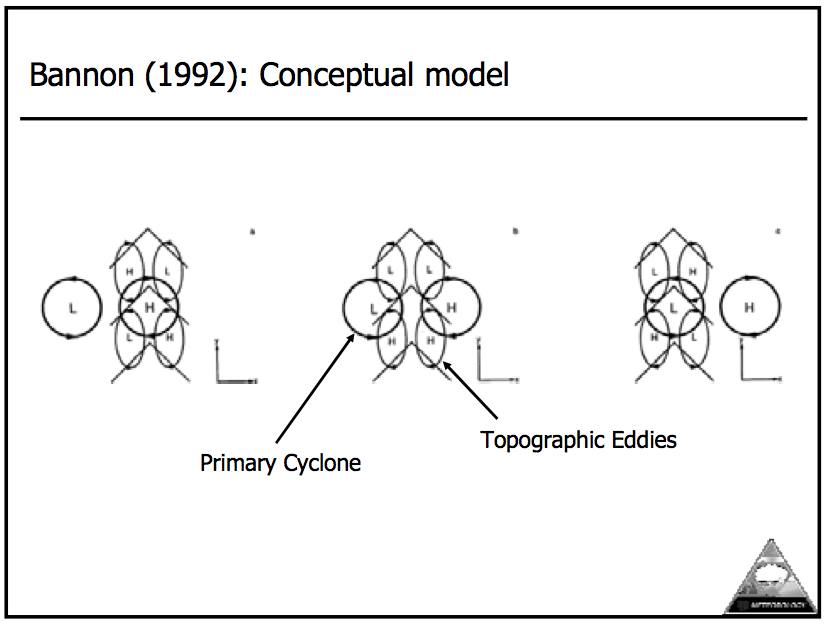 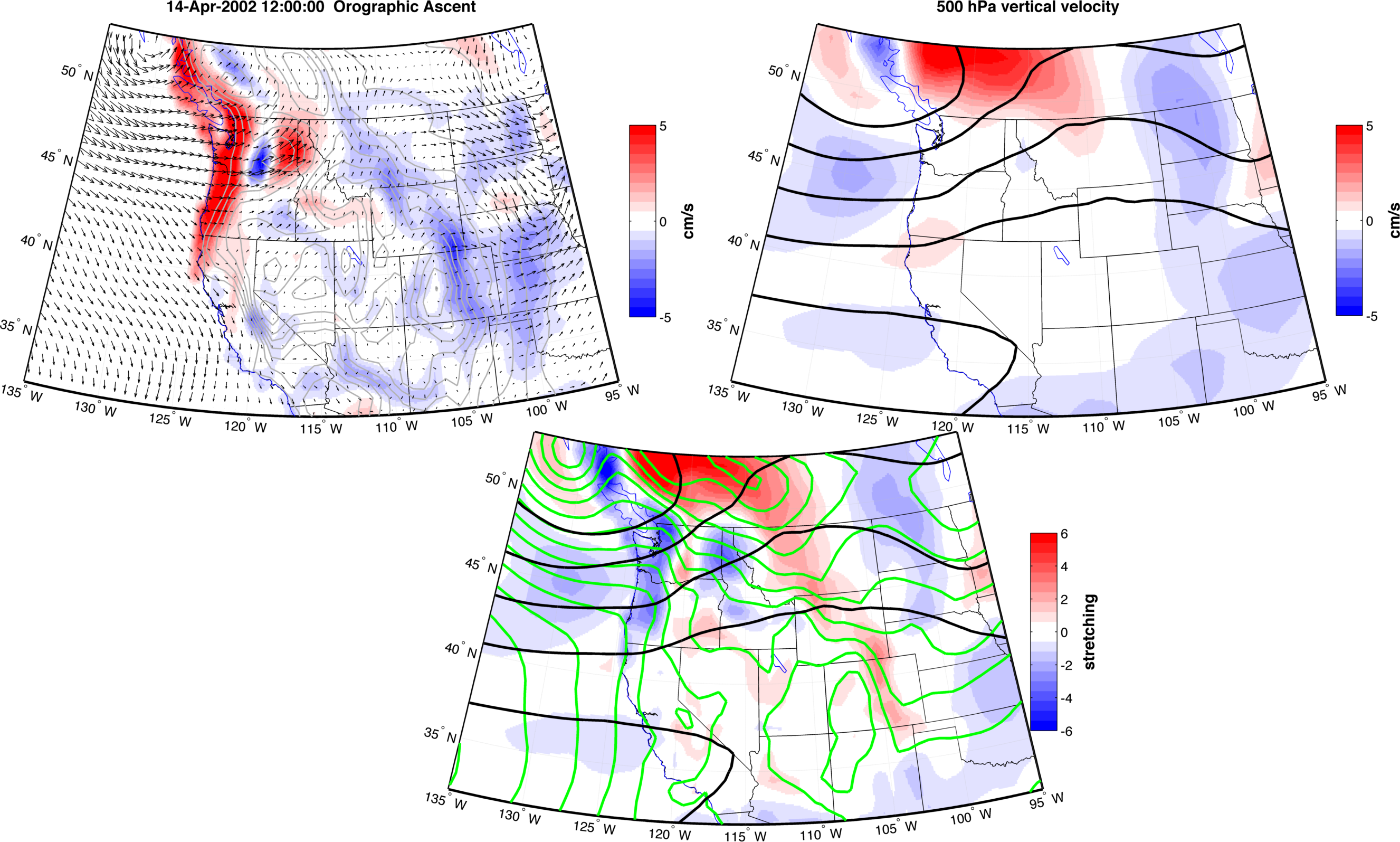 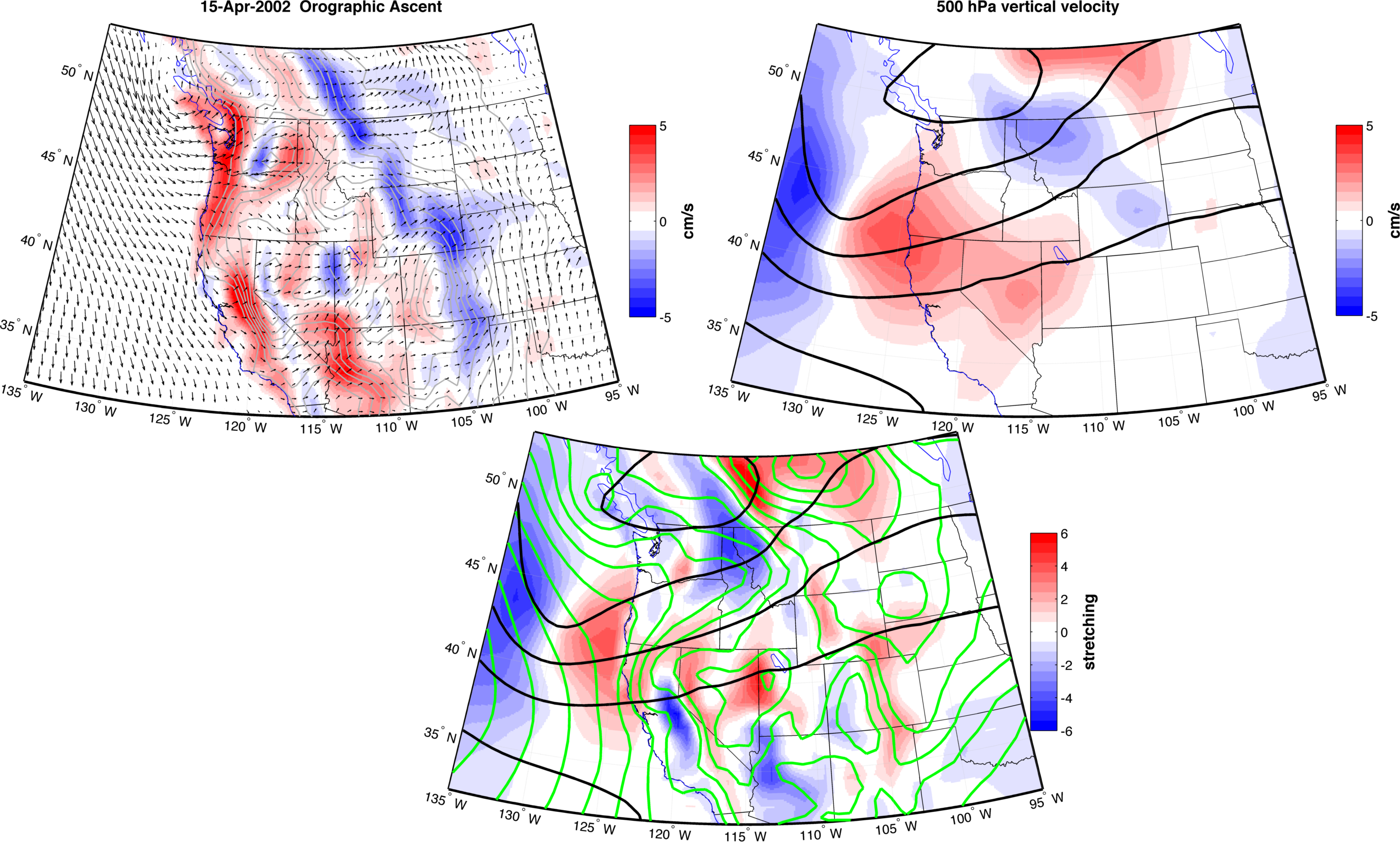 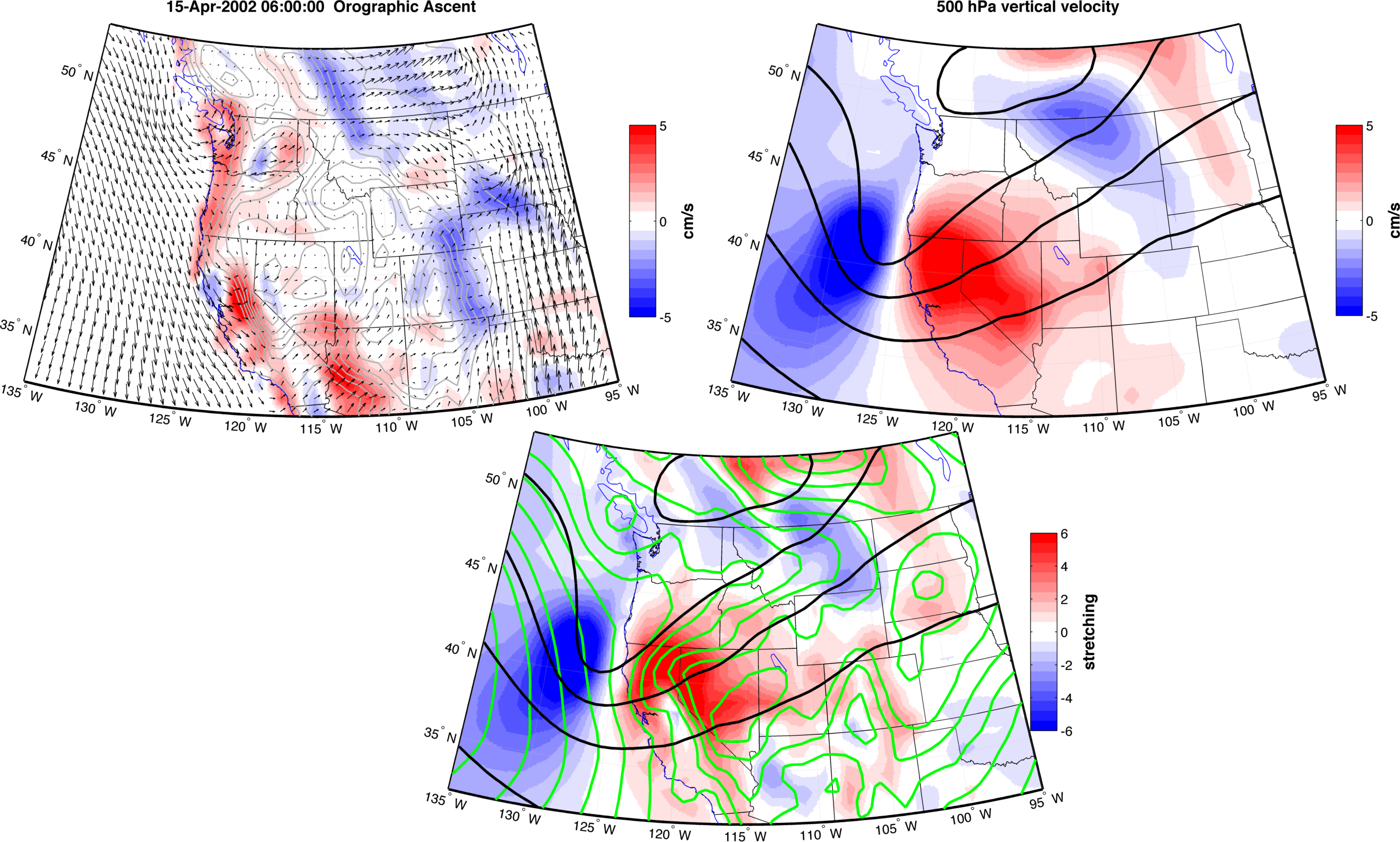 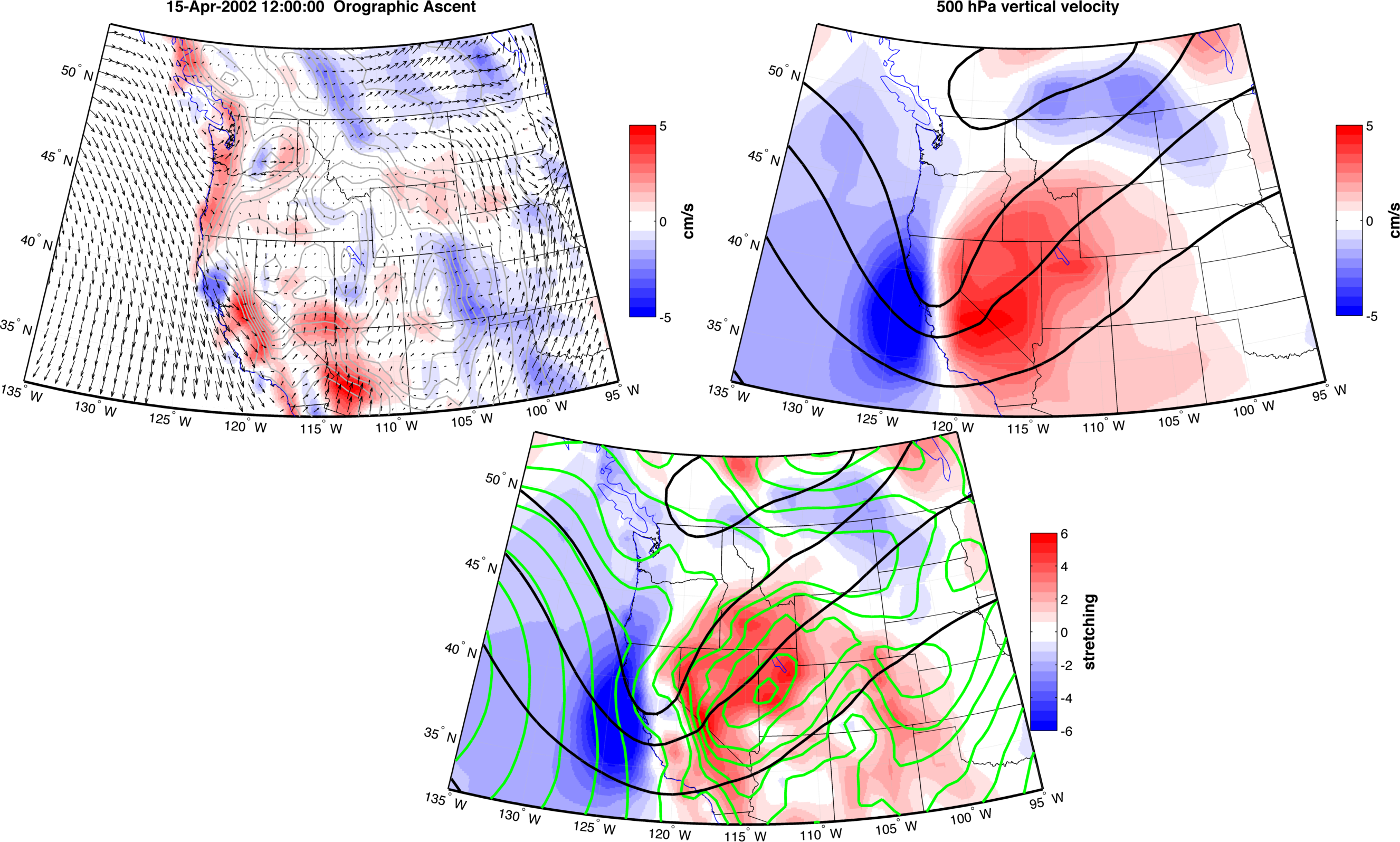 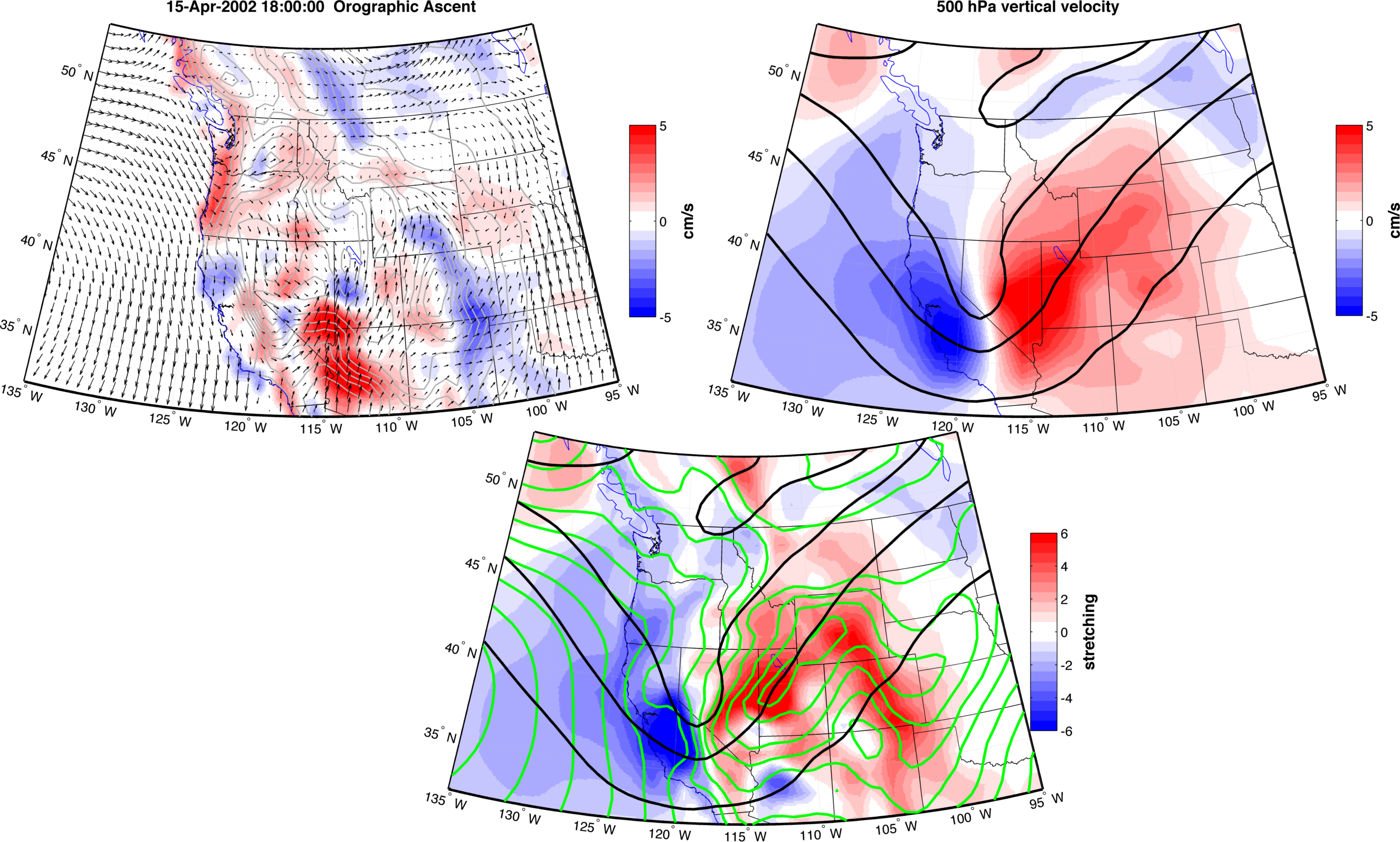 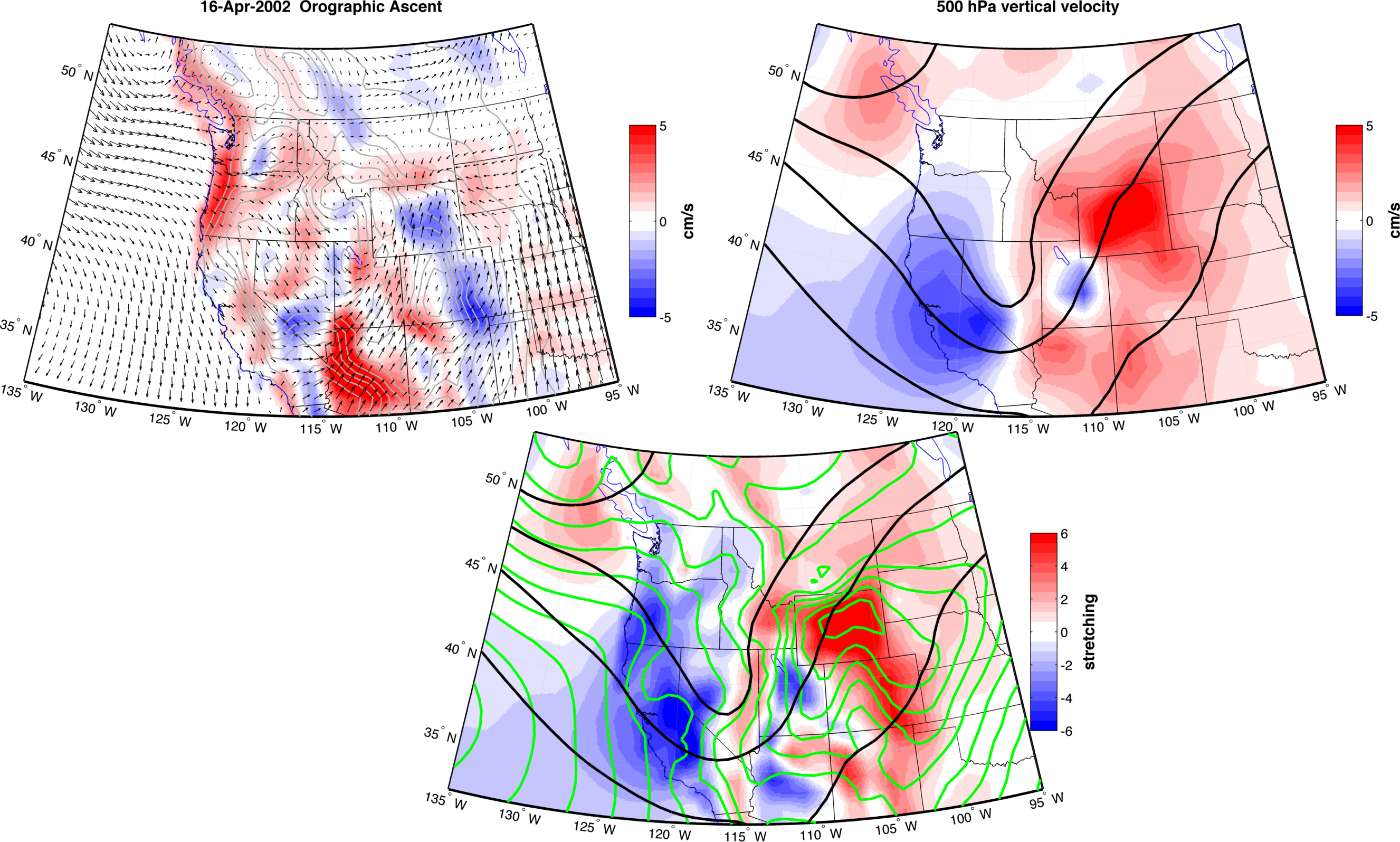 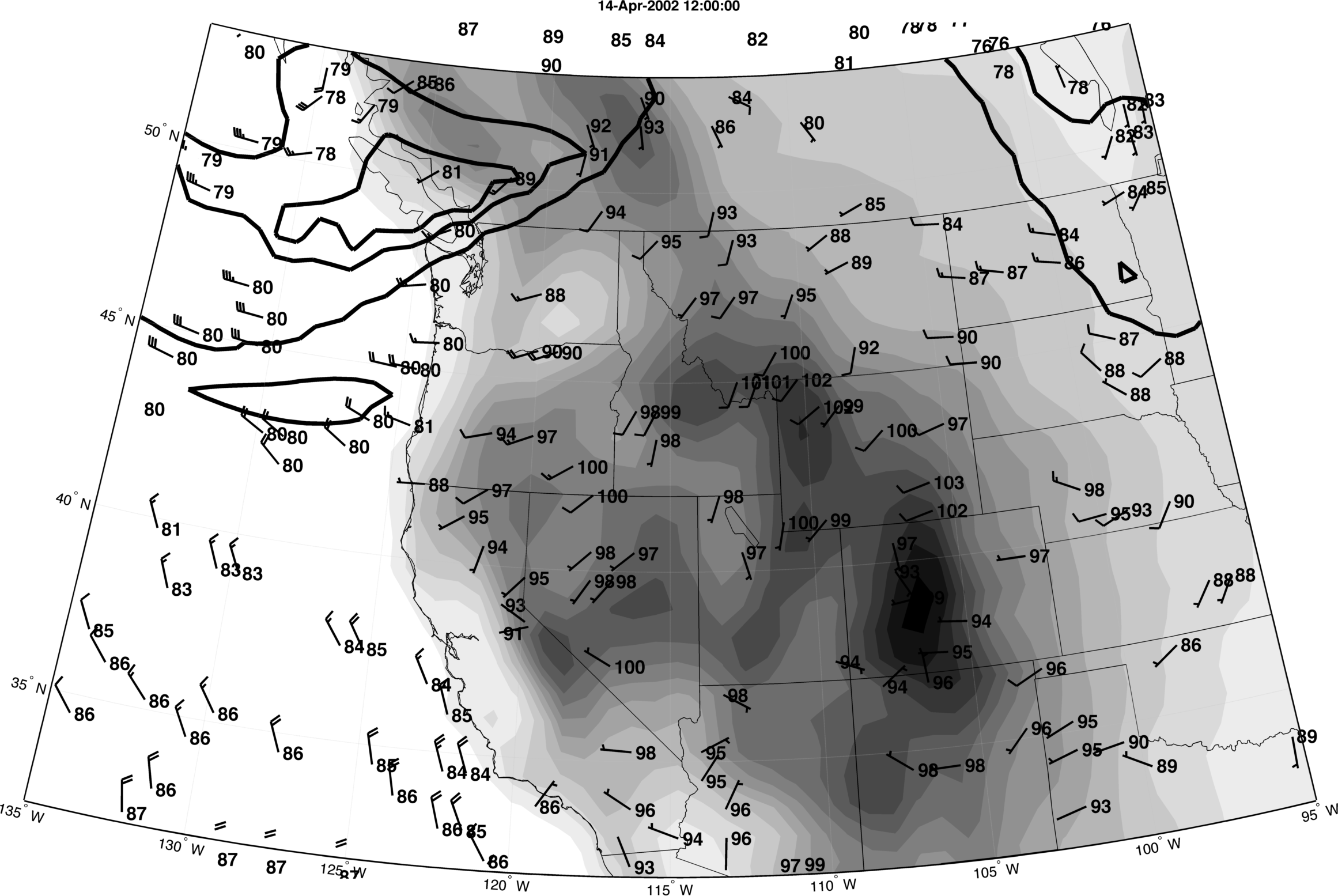 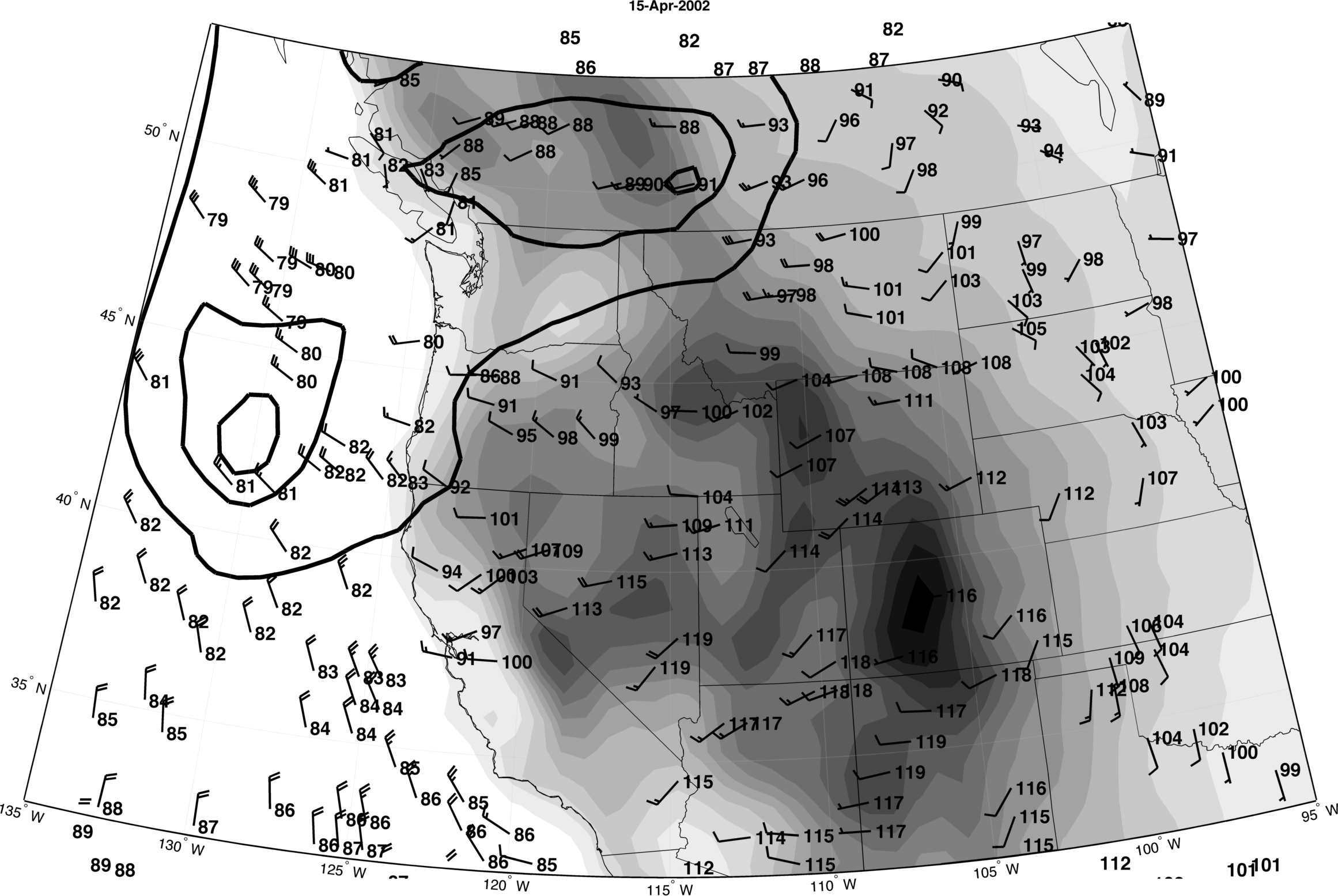 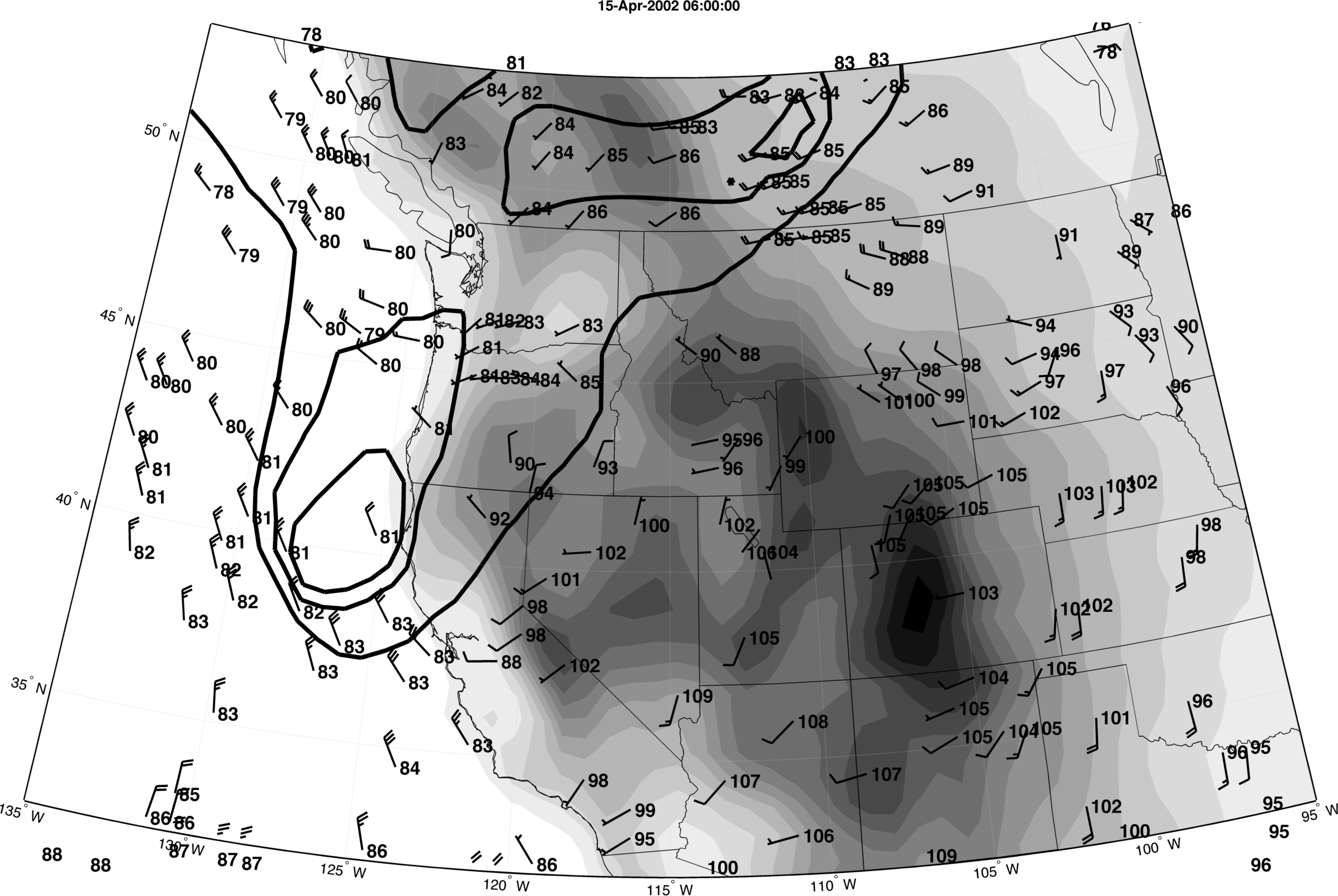 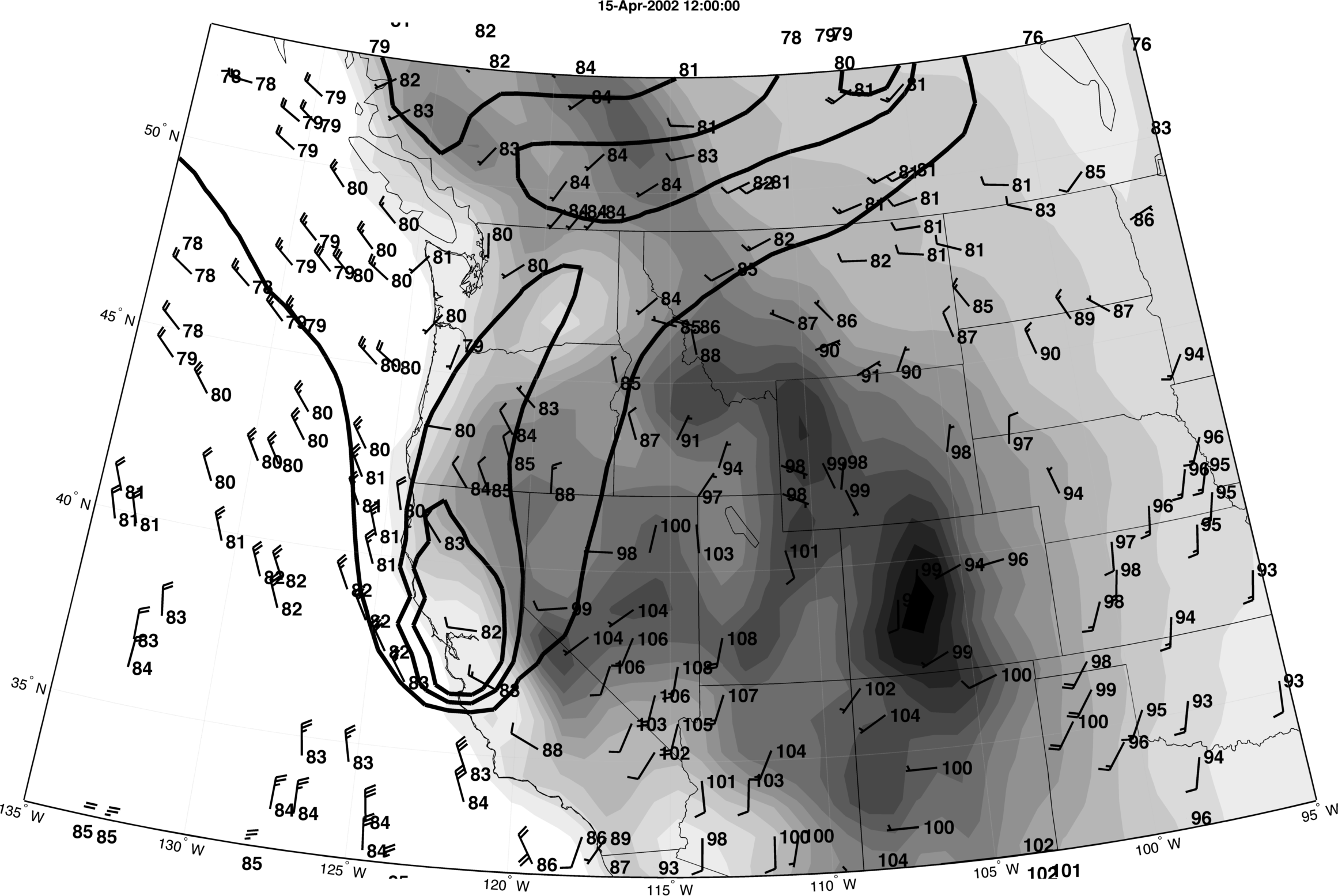 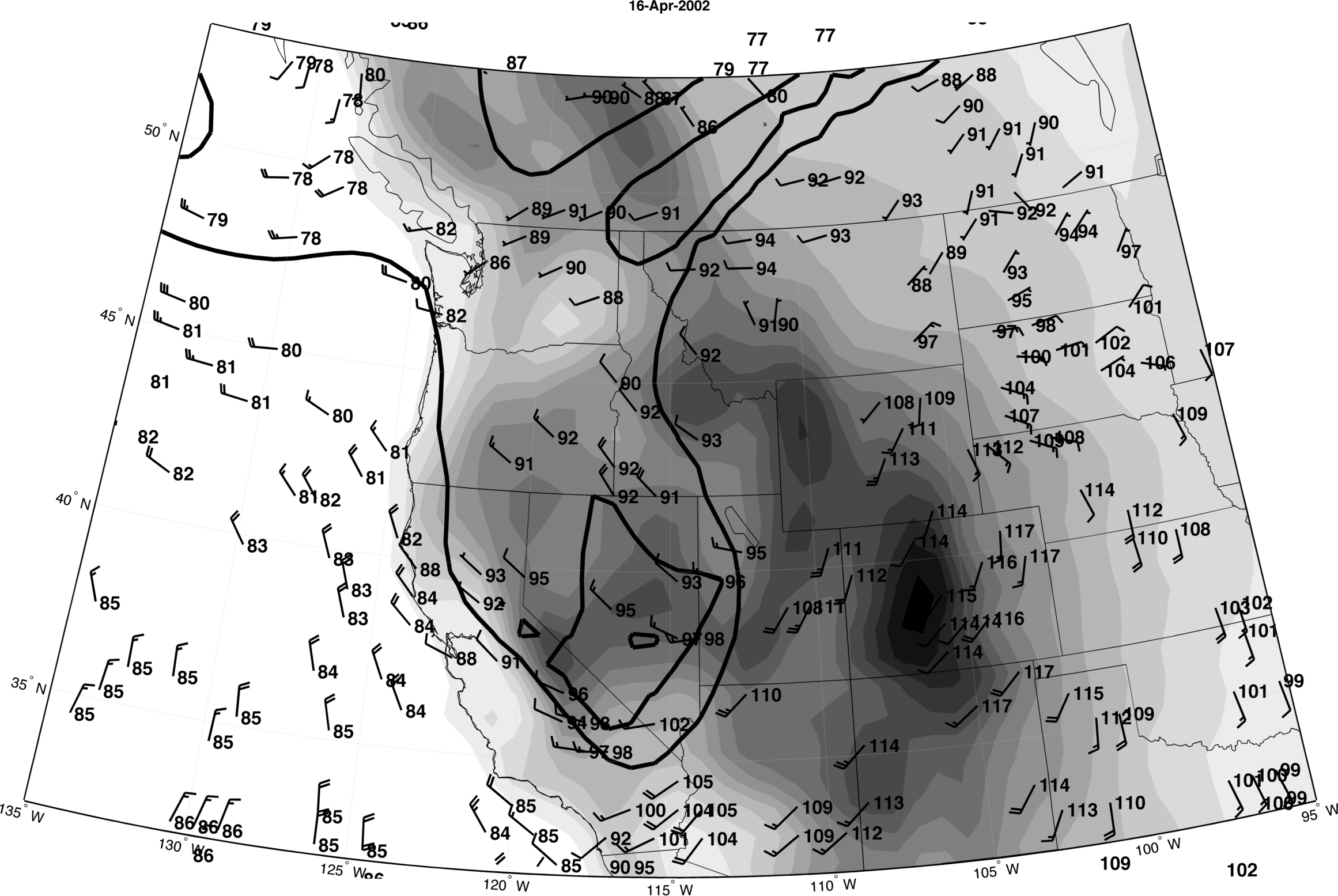 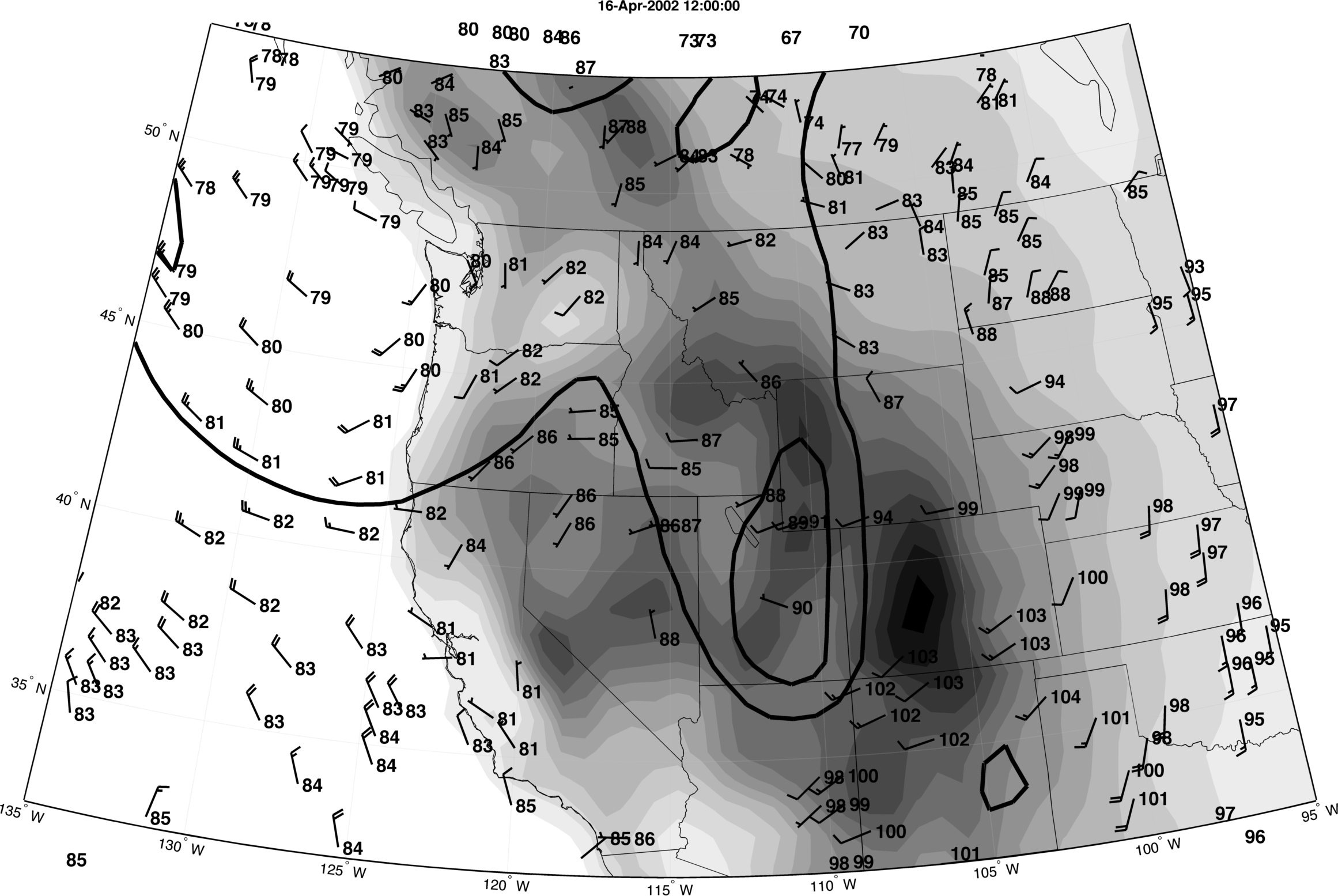